Chapter 6An Overview of Organic Reactions
Learning Objectives
(6.1)
Kinds of organic reactions
(6.2) 
How organic reactions occur: Mechanisms
(6.3)
Radical reactions
(6.4)
Polar reactions
Learning Objectives
(6.5) 
An example of a polar reaction: Addition of HBr to ethylene
(6.6) 
Using curved arrows in polar reaction mechanisms
(6.7)
Describing a reaction: Equilibria, rates, and energy changes
Learning Objectives
(6.8)
Describing a reaction: Bond dissociation energies
(6.9)
Describing a reaction: Energy diagrams and transition states
(6.10)
Describing a reaction: Intermediates
(6.11) 
A comparison between biological reactions and laboratory reactions
Kinds of Organic Reactions
Addition reactions: Two reactants combining to form a single product



Elimination reactions: Single reactant splitting into two products
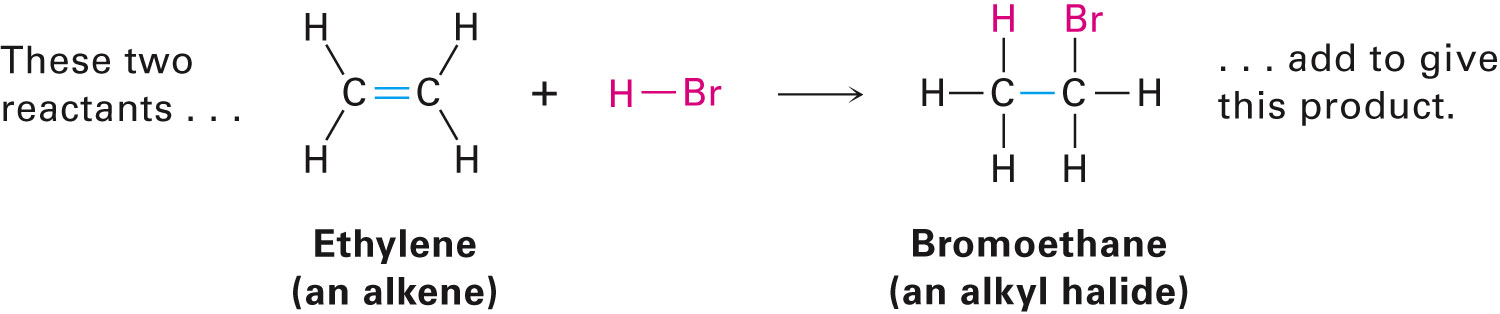 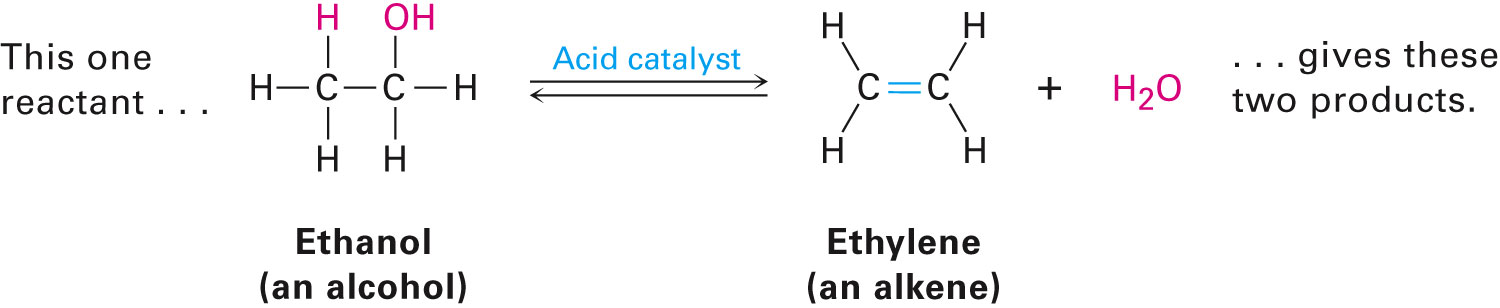 [Speaker Notes: Kinds of organic reactions]
Kinds of Organic Reactions
Substitution reactions: Two reactants exchanging parts to form two new products



Rearrangement reactions: Single reactant yielding an isomeric product through reorganization of its bonds and atoms
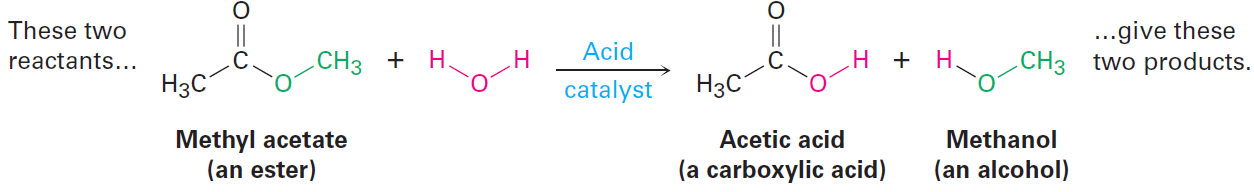 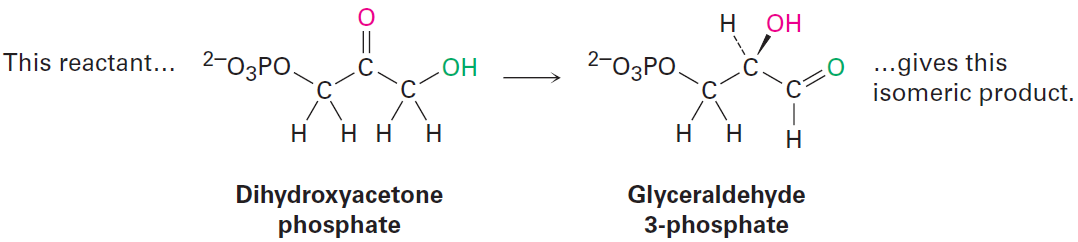 [Speaker Notes: Kinds of organic reactions]
Worked Example
Classify each of the following reactions as an addition, elimination, substitution, or rearrangement
a)CH3Br + KOH → CH3OH + KBr
b) CH3CH2Br → H2C═CH2 + HBr
c) H2C═CH2 + H2 → CH3CH3
Solution:
a)CH3Br + KOH → CH3OH + KBr (Substitution)
b) CH3CH2Br → H2C═CH2 + HBr (Elimination)
c) H2C═CH2 + H2 → CH3CH3  (Addition)
[Speaker Notes: Kinds of organic reactions]
How Organic Reactions Occur: Mechanisms
Reaction mechanism: Overall description of a reaction process
Reactions occur in defined steps that lead from reactant to product
Must account for all reactants and products 
Chemical reactions involve bond-breaking and bond-making
[Speaker Notes: How organic reactions occur: Mechanisms]
How Organic Reactions Occur: Mechanisms
Bond formation or breakage can be symmetrical or unsymmetrical 
Symmetrical cleavage - Homolytic
Unsymmetrical cleavage - Heterolytic
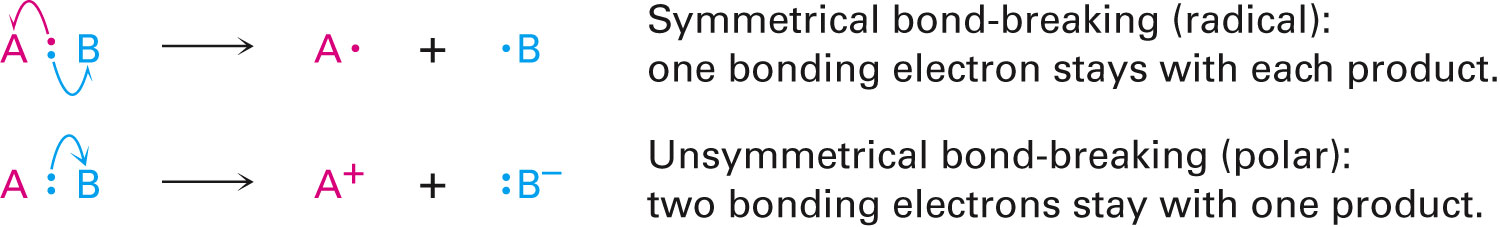 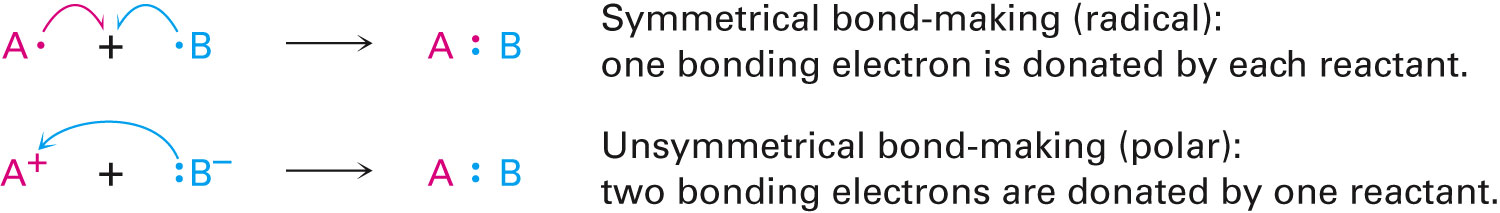 [Speaker Notes: How organic reactions occur: Mechanisms]
How Organic Reactions Occur: Mechanisms
Curved arrows indicate breaking and forming of bonds
Arrowheads with a half head (fish-hook)     indicate movement of one electron in the symmetrical process
Arrowheads with a complete head             indicate movement of two electrons in the unsymmetrical process
[Speaker Notes: How organic reactions occur: Mechanisms]
How Organic Reactions Occur: Mechanisms
Radical reactions: Processes that involve symmetrical bond-breaking and bond-making
Radical: Neutral chemical species containing odd number of electrons
Has a single, unpaired electron in one of its orbitals
Polar reactions: Processes involving unsymmetrical bond-breaking and bond-making
[Speaker Notes: How organic reactions occur: Mechanisms]
Radical Reactions
Not as common in comparison to polar reactions
Radicals react to complete electron octet of valence shell





A radical can add to an alkene to give a new radical, causing an addition reaction
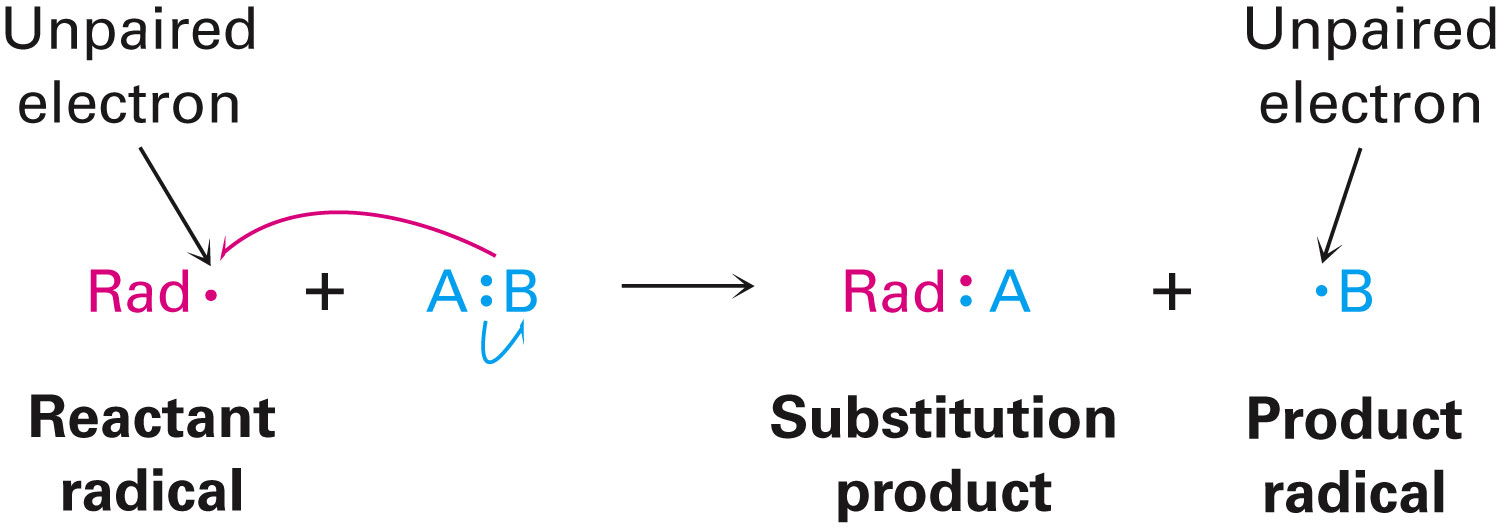 [Speaker Notes: Radical Reactions]
Radical Reactions
Steps required for methyl chlorination
Initiation


Propagation 
Reaction with molecule to generate radical
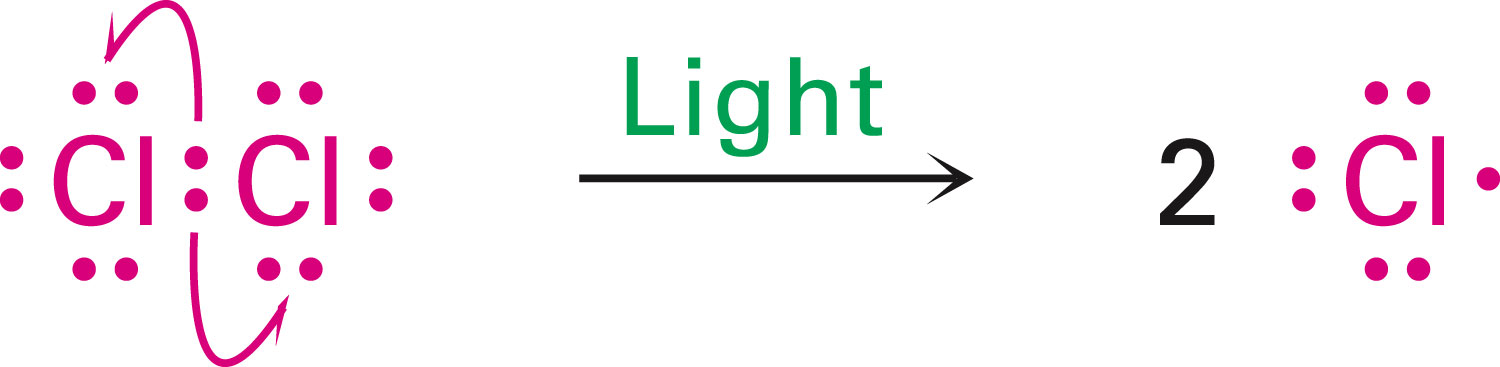 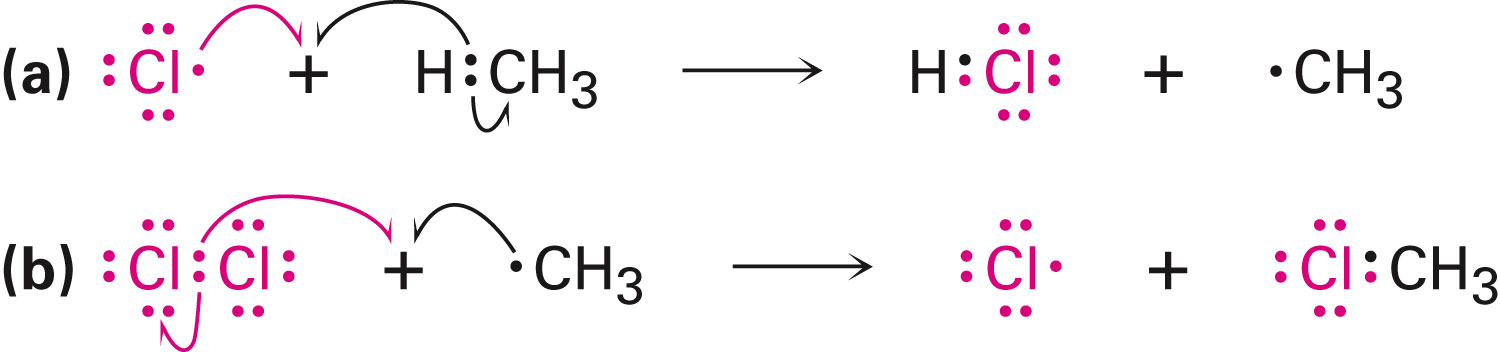 [Speaker Notes: Radical Reactions]
Radical Reactions
Termination 
Combination of two radicals to form a stable product
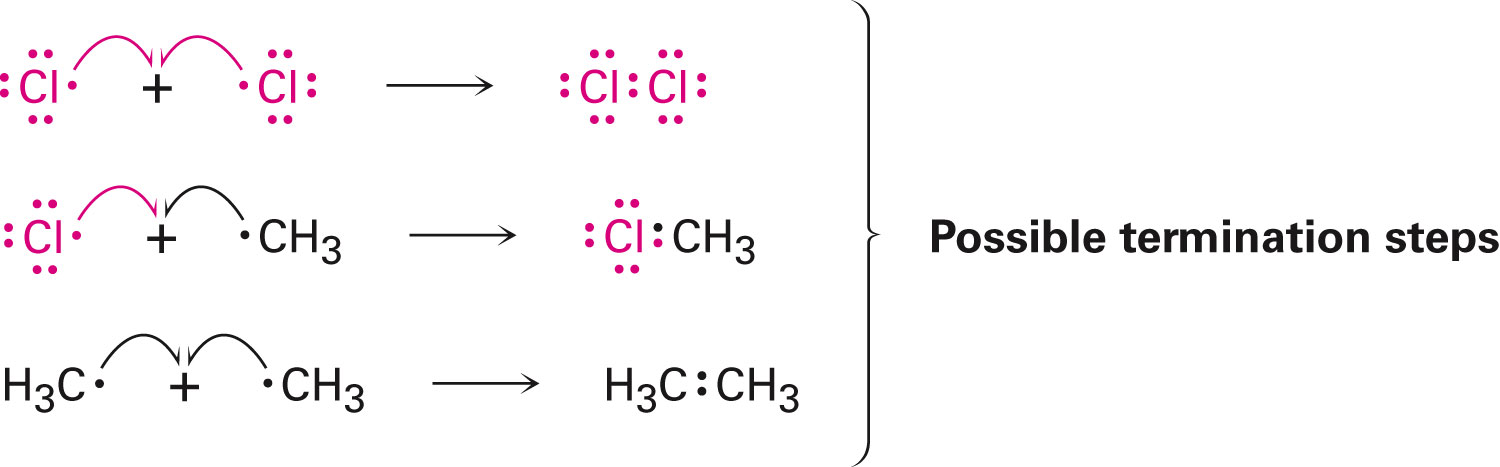 [Speaker Notes: Radical Reactions]
Worked Example
Using curved fishhook arrows, propose a mechanism for the formation of the cyclopentane ring of prostaglandin H2
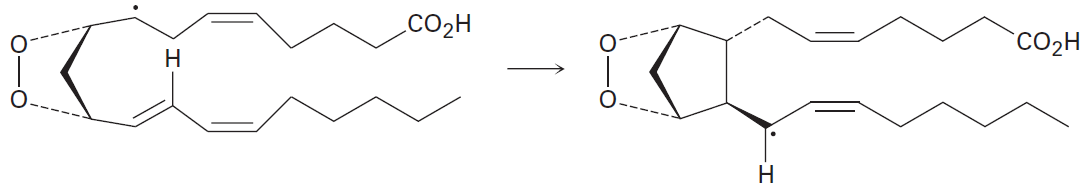 [Speaker Notes: Radical Reactions]
Worked Example
Solution:





The tails of the arrows show the location of the bond to be broken
The heads show where the electrons are moving
The reaction is a radical addition to a double bond 
It is a rearrangement
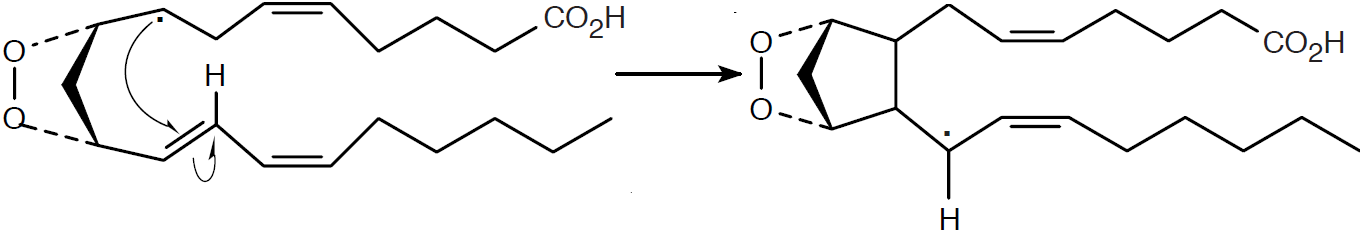 [Speaker Notes: Radical Reactions]
Polar Reactions
Molecules can contain local unsymmetrical electron distributions 
Causes bond polarity
Bonds in functional groups are polar
Carbon atoms bonded to electronegative atoms have a partial positive charge 
Carbon atoms bonded to metals have a partial negative charge
[Speaker Notes: Polar Reactions]
Table 6.1 - Polarity Patterns in Some Common Functional Groups
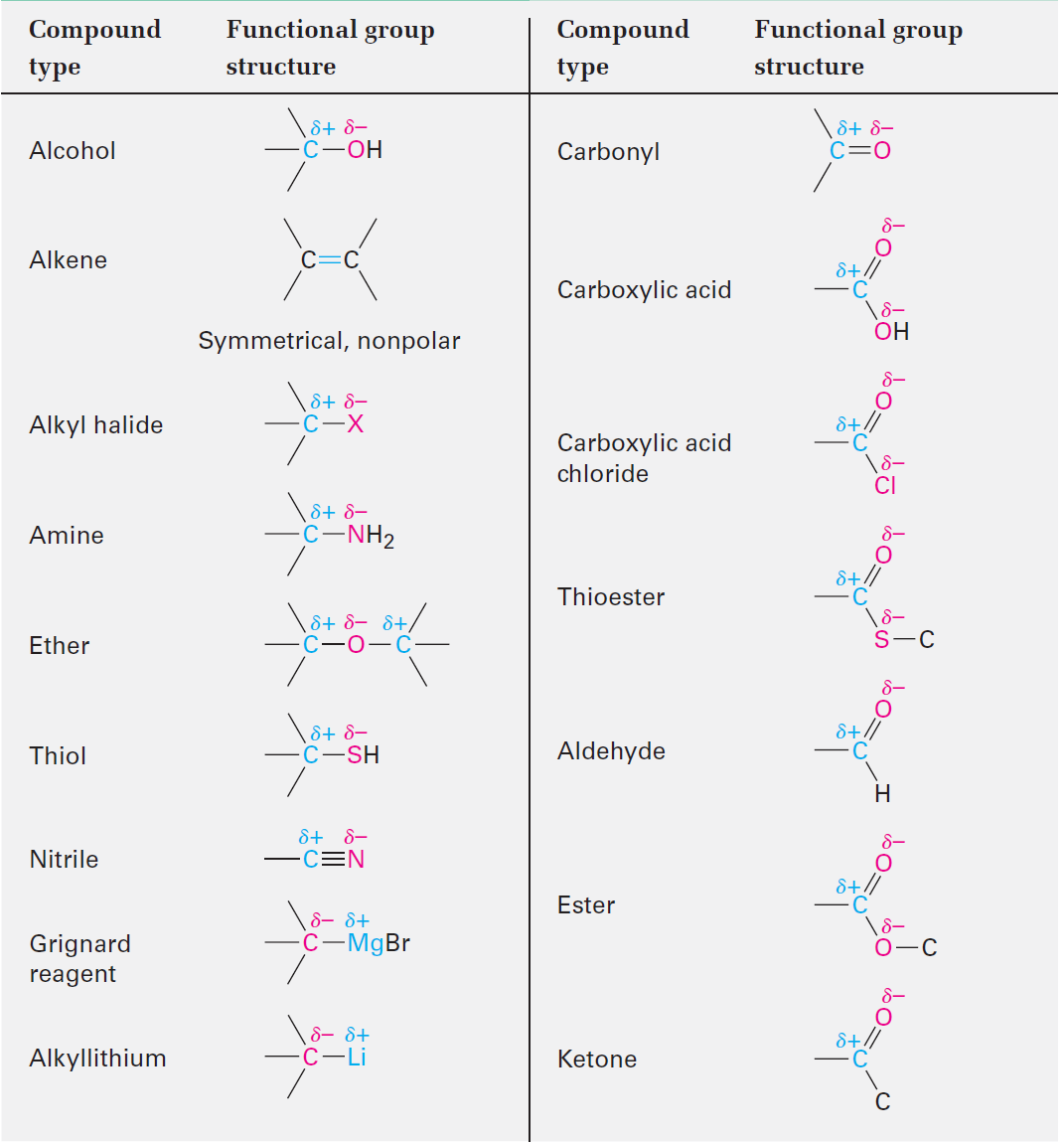 [Speaker Notes: Polar Reactions]
Polar Reactions
Polarizability: Tendency of atoms in a molecule to undergo polarization
Larger atoms, easily polarizable
Smaller atoms, less polarizable
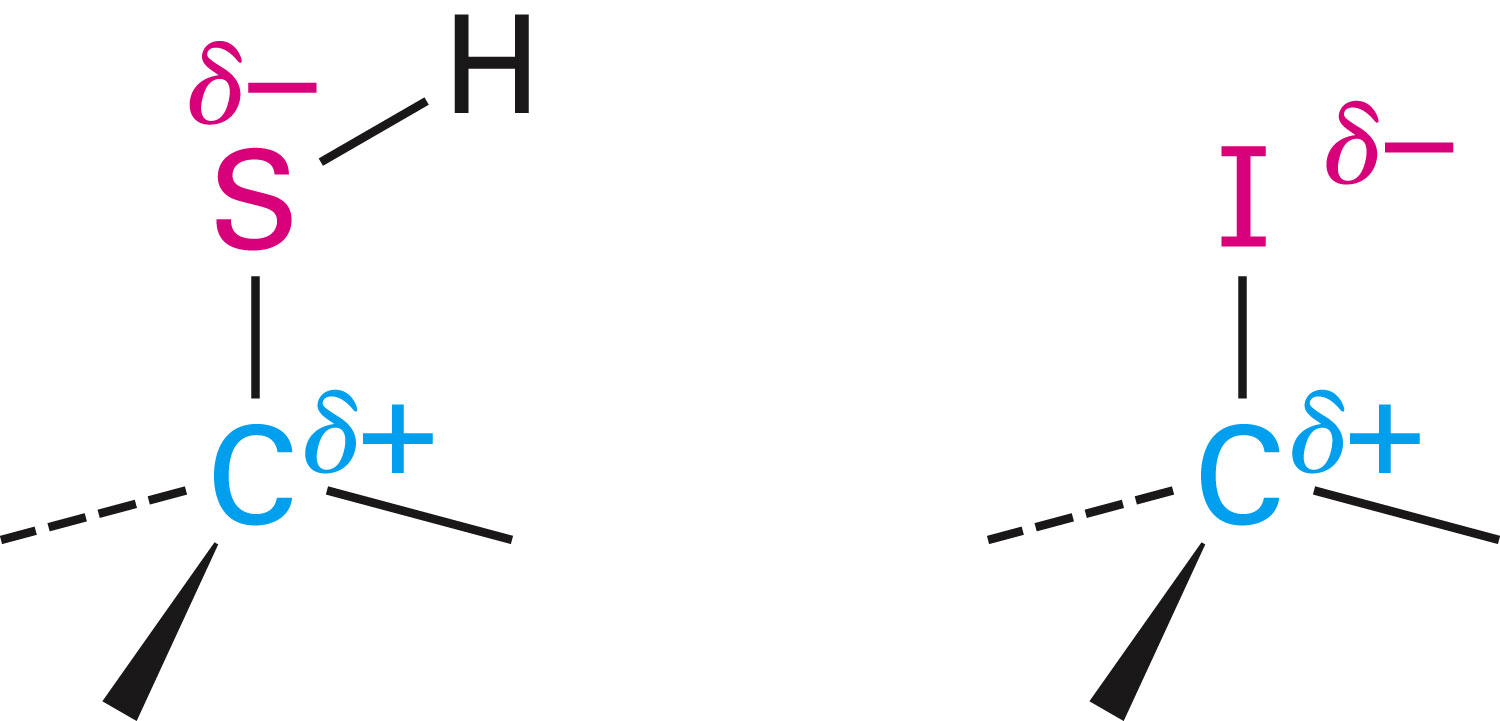 [Speaker Notes: Polar Reactions]
Polar Reactions
Nucleophile: Electron-rich species that donate electron pairs to electrophile in a polar bond-forming reaction
Is a Lewis base
Electrophile: Substances that accept electron pairs from a nucleophile
Is a Lewis acid
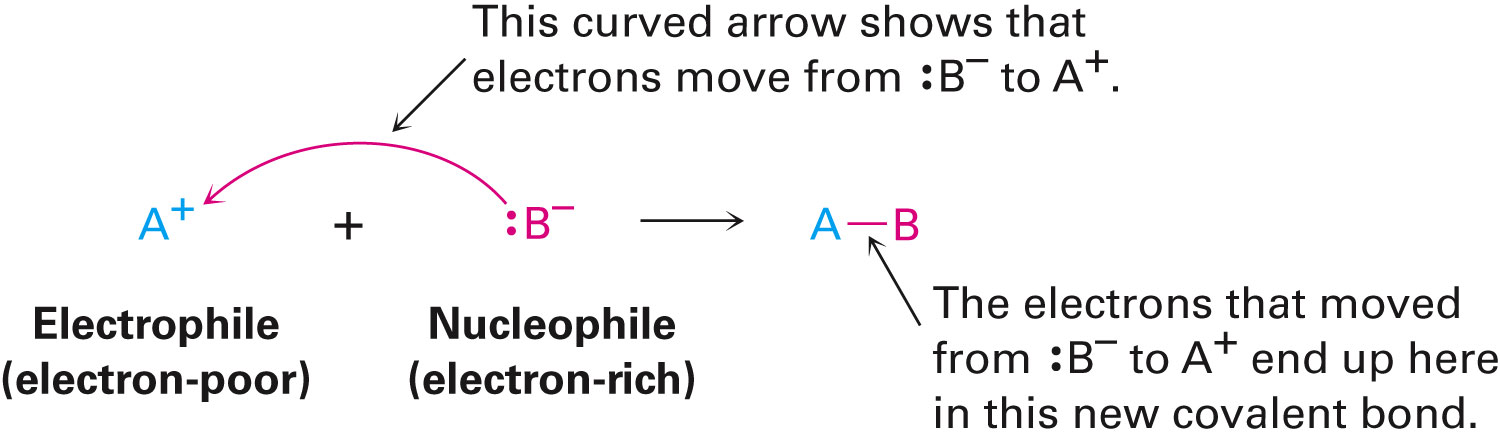 [Speaker Notes: Polar Reactions]
Figure 6.1 - Some Nucleophilesand Electrophiles
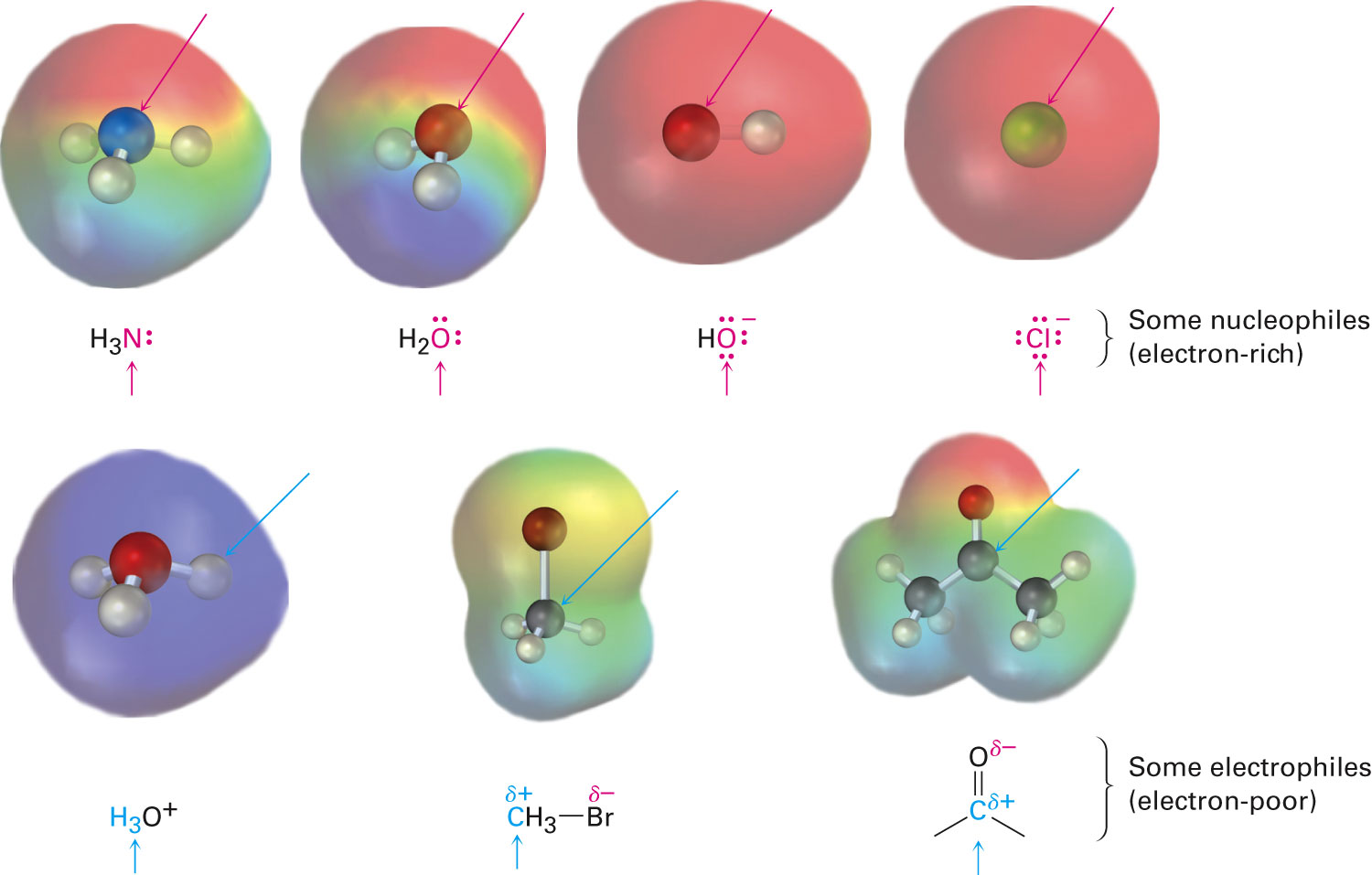 [Speaker Notes: Polar Reactions]
Worked Example
An electrostatic potential map of boron trifluoride is shown 
Is BF3 likely to be a nucleophile or an electrophile?
Draw a Lewis structure for BF3
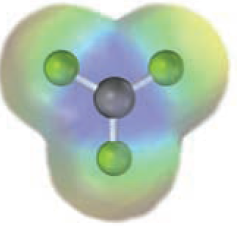 [Speaker Notes: Polar Reactions]
Worked Example
Solution:
The electrostatic potential map indicates that it is electron-poor (blue)
BF3 is likely to be an electrophile
Lewis structure
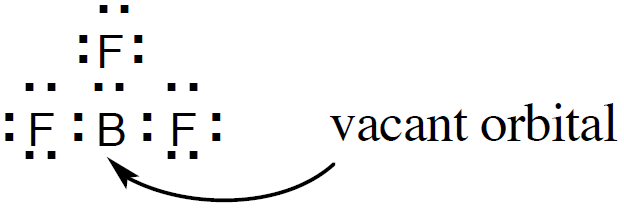 [Speaker Notes: Polar Reactions]
An Example of a Polar Reaction: Addition of HBr to Ethylene
Electrophilic addition reaction	
 part results from p–p overlap
σ results from sp2–sp2 overlap 
Double bond is more accessible to approaching reactants than a single bond 
More electron-rich
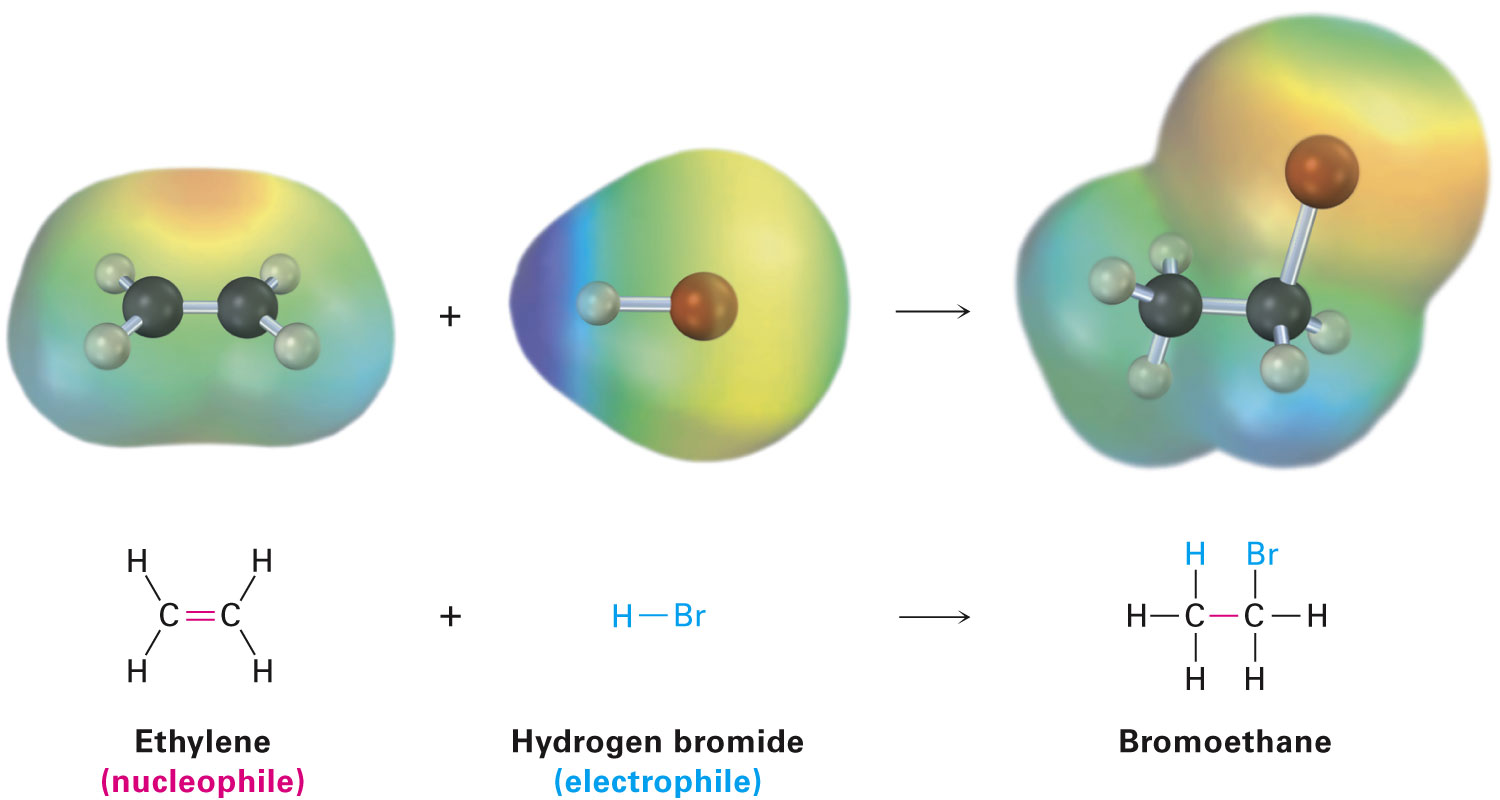 [Speaker Notes: An Example of a PolarReaction: Addition of HBr to Ethylene]
Figure 6.2 - A Comparison of Carbon–Carbon Single and Double Bonds
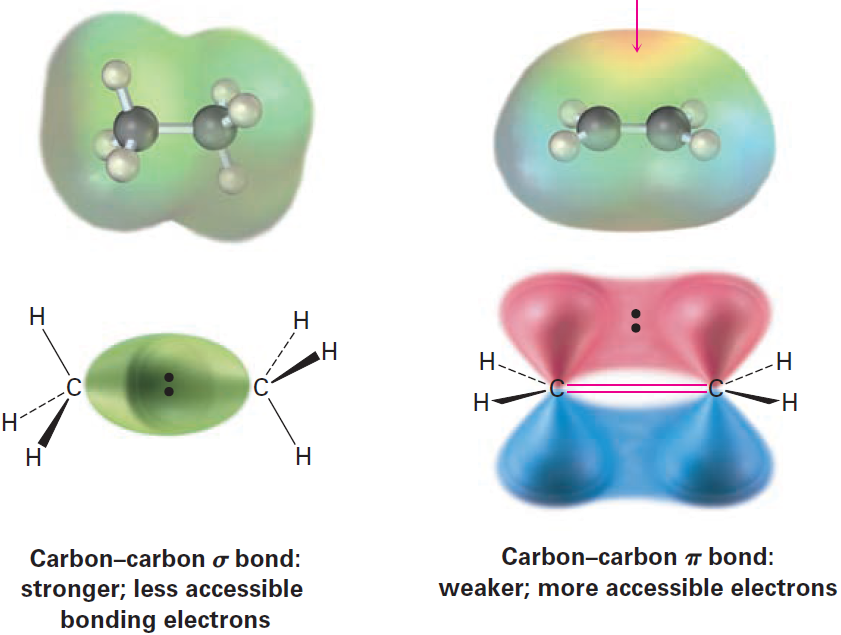 [Speaker Notes: An Example of a PolarReaction: Addition of HBr to Ethylene]
Figure 6.3 - Mechanism
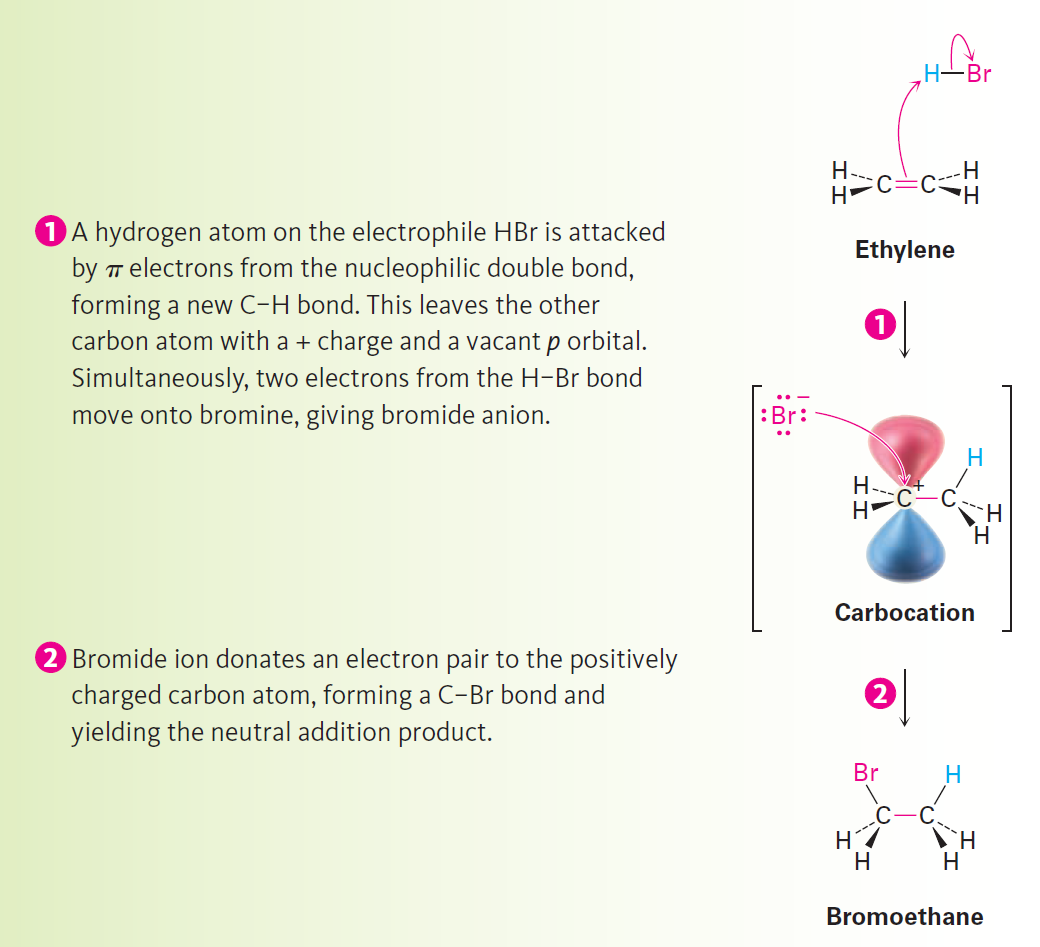 [Speaker Notes: An Example of a PolarReaction: Addition of HBr to Ethylene]
Mechanism of Addition of HBr to Ethylene
Polar reactions occur by combination of an electron-rich site of a nucleophile and an electron-deficient site of an electrophile
Carbocation: Substance that contains a trivalent, positively charged carbon atom having six electrons in its outer shell
[Speaker Notes: An Example of a PolarReaction: Addition of HBr to Ethylene]
Worked Example
What product would you expect from reaction of cyclohexene with HBr and HCl?




Solution:
Reaction is an electrophilic addition reaction
Halogen acid adds to a double bond to produce a haloalkane
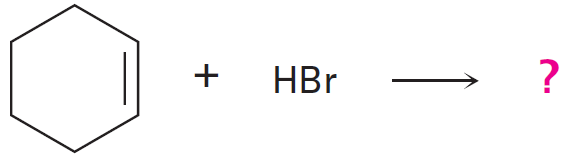 [Speaker Notes: An Example of a PolarReaction: Addition of HBr to Ethylene]
Worked Example
[Speaker Notes: An Example of a PolarReaction: Addition of HBr to Ethylene]
Rules for Using Curved Arrows
Electrons move from a nucleophilic source to an electrophilic sink



The nucleophilic site can be neutral or negatively charged
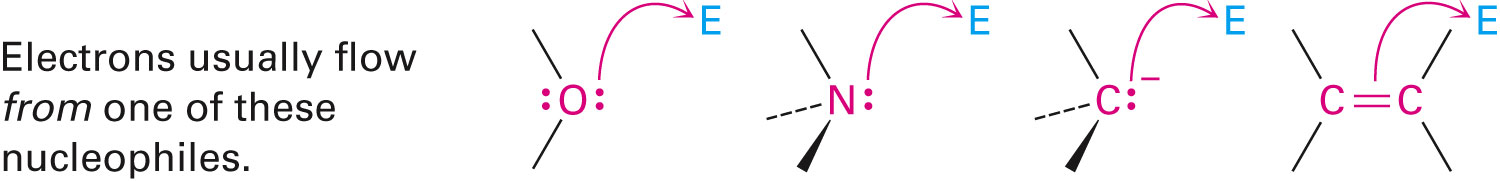 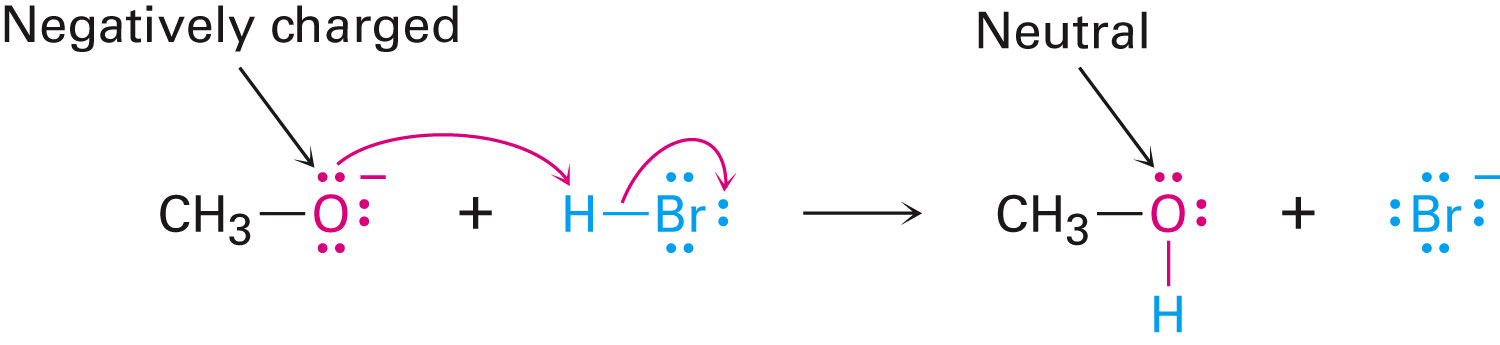 [Speaker Notes: Using curved arrows in polar reaction mechanisms]
Rules for Using Curved Arrows
The electrophilic site can be neutral or positively charged
 



The octet rule should be followed
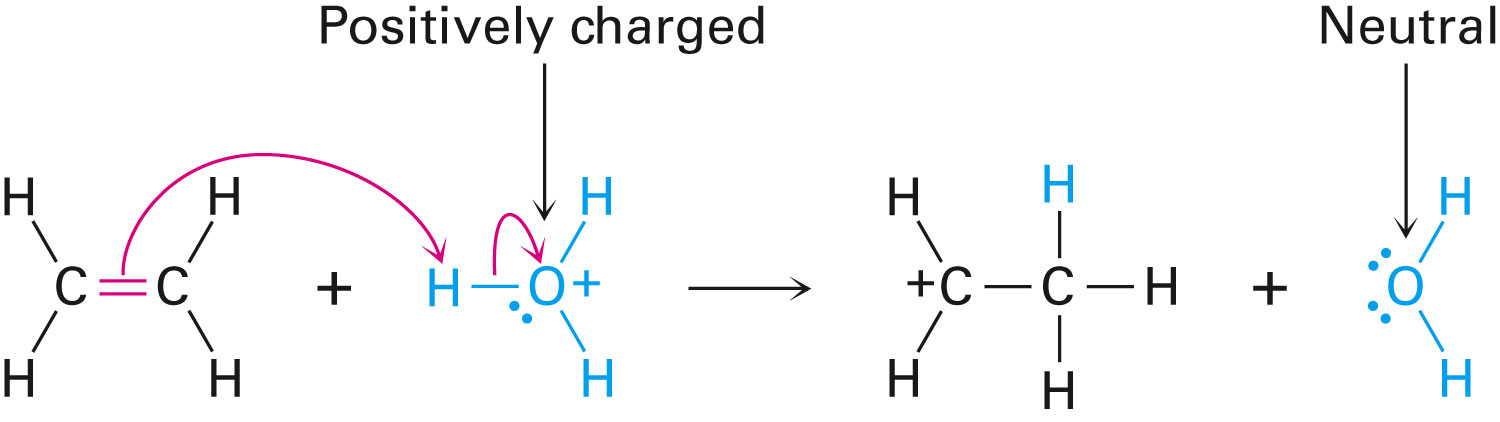 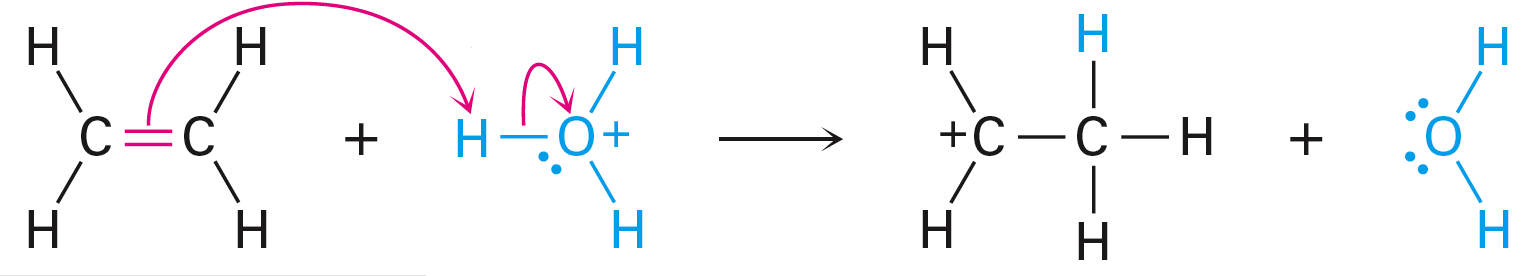 [Speaker Notes: Using curved arrows in polar reaction mechanisms]
Worked Example
Add curved arrows to the following polar reaction to indicate the flow of electrons
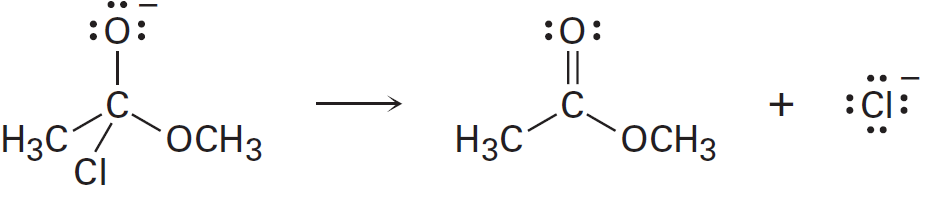 [Speaker Notes: Using curved arrows in polar reaction mechanisms]
Worked Example
Solution:




A double bond forms between oxygen and carbon
C–Cl bond is broken
Electrons move from oxygen to form the double bond and from carbon to chlorine
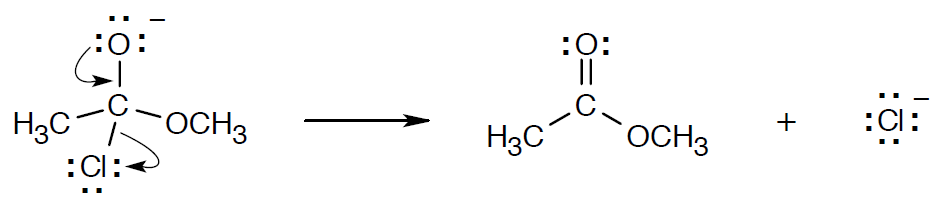 [Speaker Notes: Using curved arrows in polar reaction mechanisms]
Describing a Reaction: Equilibria, Rates, and Energy Changes
To reach equilibrium, reactions go in either forward or reverse directions
The multiplied concentrations of the products divided by the multiplied concentrations of the reactant is the equilibrium constant, Keq
Each concentration is raised to the power of its coefficient in the balanced equation
[Speaker Notes: Describing a reaction: Equilibria, rates, and energy changes]
Describing a Reaction: Equilibria, Rates, and Energy Changes
If value of Keq is > 1
Indicates that product concentration term is larger than the reactant concentration term
Reaction takes place from left to right
If Keq is 1
Quantity of reactant and product present at equilibrium is large
If value of Keq is < 1
Reaction takes place in the reverse direction
[Speaker Notes: Describing a reaction: Equilibria, rates, and energy changes]
Describing a Reaction: Equilibria, Rates, and Energy Changes
Gibbs free energy (ΔG): Change in energy that occurs during a chemical reaction
ΔG = Gproducts - Greactants
Energy is released on the favored side of an equilibrium reaction
Exergonic: Reaction that has negative free energy change and is therefore spontaneous
Energy is lost
Endergonic: Reaction that has positive free energy change
Energy is absorbed
[Speaker Notes: Describing a reaction: Equilibria, rates, and energy changes]
Describing a Reaction: Equilibria, Rates, and Energy Changes
Standard free energy change at 1 atm pressure and 298 K is denoted as ΔG°
Relationship between free energy change and an equilibrium constant is:
ΔG° = - RT ln Keq 
Where,
R = 1.987 cal/(K · mol)
T =  Temperature in Kelvin
ln Keq =  Natural logarithm of Keq
[Speaker Notes: Describing a reaction: Equilibria, rates, and energy changes]
Describing a Reaction: Equilibria, Rates, and Energy Changes
Enthalpy change (ΔH): Measure of change in total bonding energy during a reaction
Called heat of reaction
Exothermic: Reaction that releases heat
Endothermic: Reaction that absorbs heat
Entropy change (ΔS): Measure of the change in the amount of molecular randomness
Keq tells the position of the equilibrium
Amount of product that is theoretically possible
[Speaker Notes: Describing a reaction: Equilibria, rates, and energy changes]
Table 6.2 - Explanation of Thermodynamic Quantities: ΔG°= Δ H°- T Δ S°
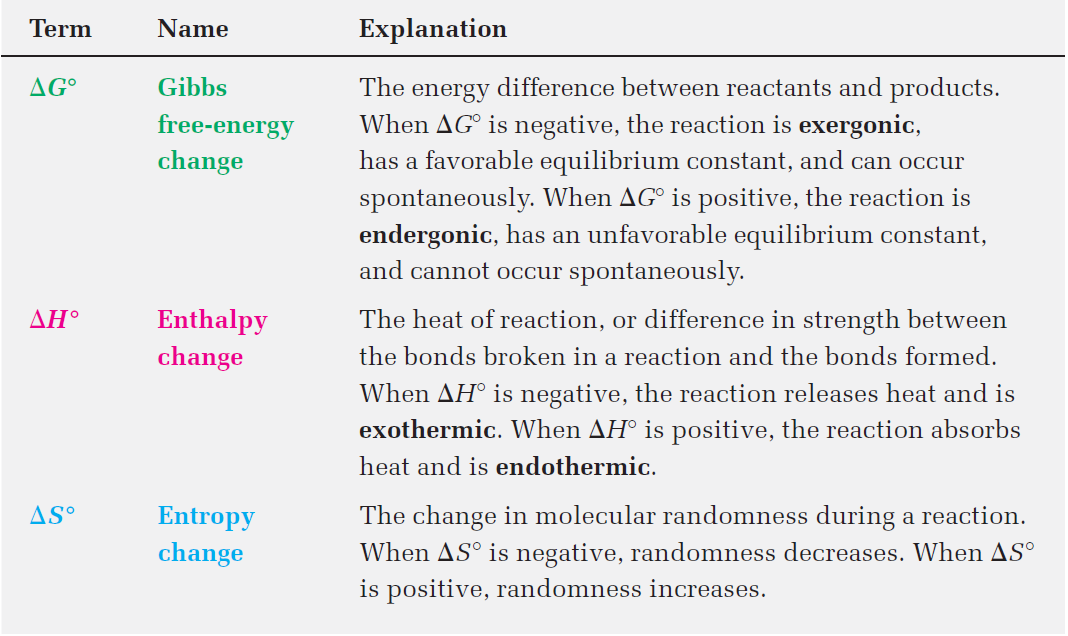 [Speaker Notes: Describing a reaction: Equilibria, rates, and energy changes]
Worked Example
Which reaction is likely to be more exergonic, one with Keq = 1000 or one with Keq = 0.001?
Solution:
ΔG° = -RT ln Keq
Large Keq is related to a large negative ΔG° 
A favorable reaction
Therefore, a reaction with Keq = 1000 is more exergonic than a reaction with Keq = 0.001
[Speaker Notes: Describing a reaction: Equilibria, rates, and energy changes]
Describing a Reaction: Bond Dissociation Energies
Bond dissociation energy (D): Amount of energy required to break a given bond to produce two radical fragments when the molecule is in the gas phase at 25˚ C


Energy is determined by the type of bond
Changes in bonds can be used to calculate net changes in heat
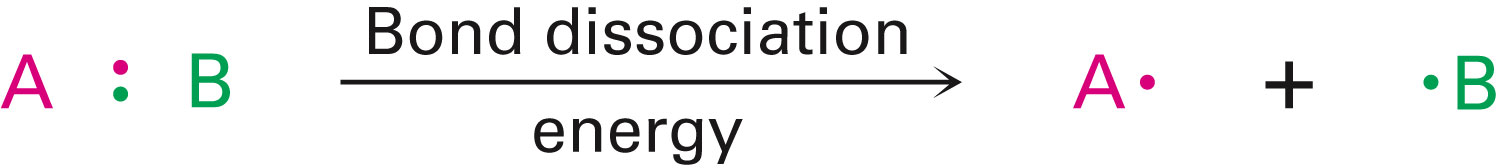 [Speaker Notes: Describing a reaction: Bond dissociation energies]
Describing a Reaction: Energy Diagrams and Transition States
Transition state: Highest energy point in a reaction step
Activation energy, ΔG‡: Energy required to go from reactant to transition state
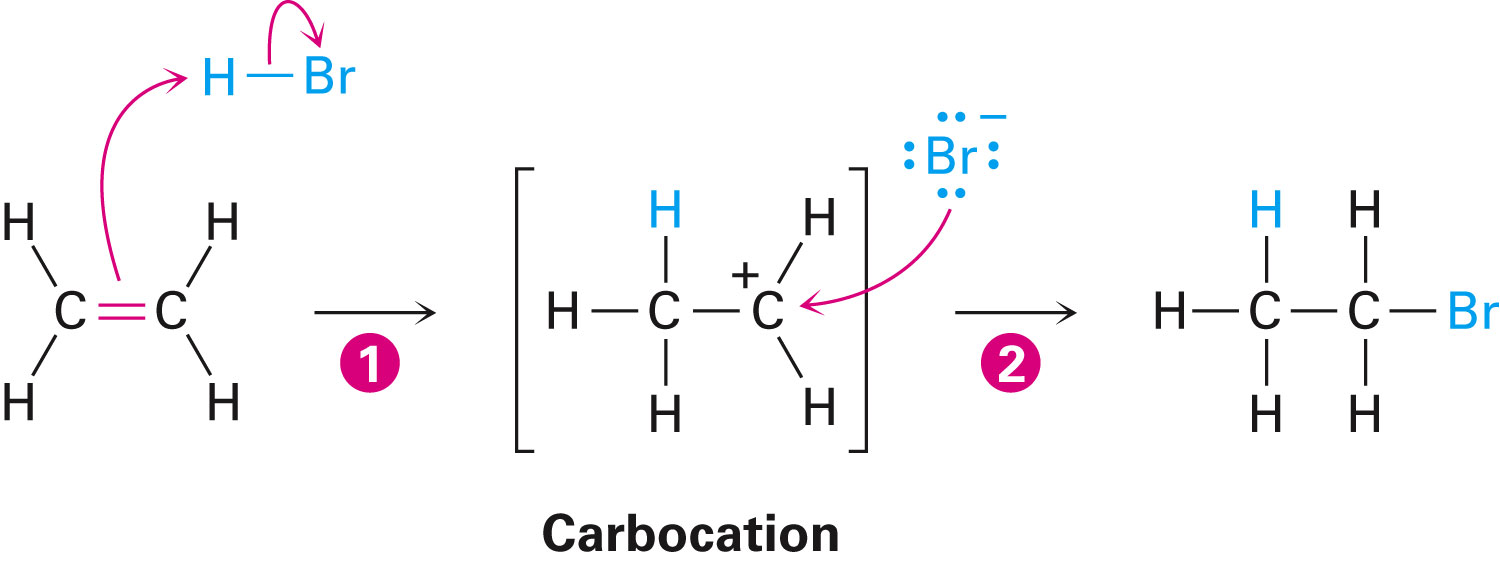 [Speaker Notes: Describing a reaction: Bond dissociation energies]
Describing a Reaction: Energy Diagrams and Transition States
In the addition of HBr 
Transition-state structure for the first step
 bond between the carbons begins to break
C–H bond is partially formed
H–Br bond begins to break
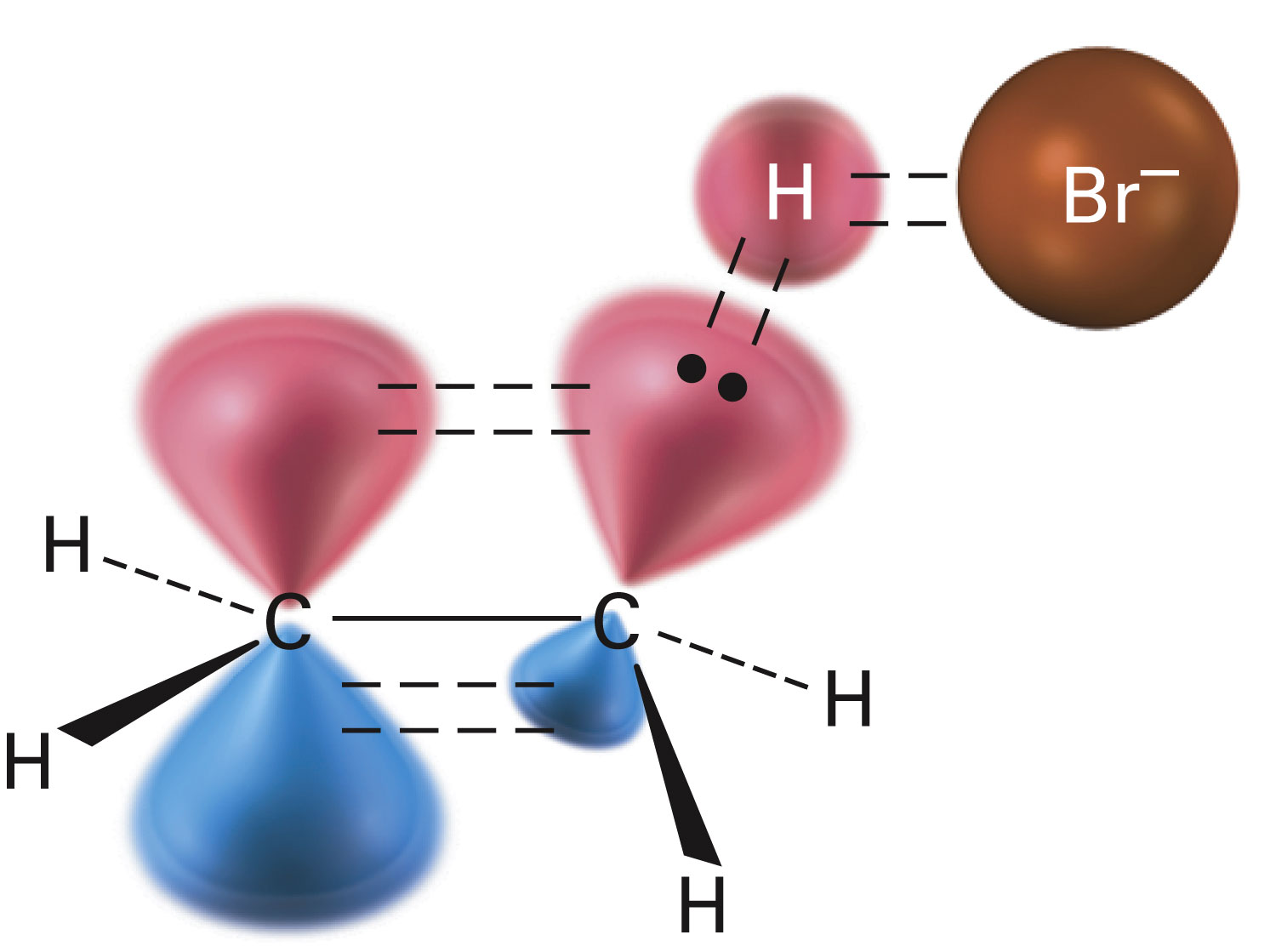 [Speaker Notes: Describing a reaction: Bond dissociation energies]
Describing a Reaction: Energy Diagrams and Transition States
Once the transition state is reached the reaction may:
Continue to give the carbocation product 
Revert back to reactants
Every reaction has its own energy profile
[Speaker Notes: Describing a reaction: Energy diagrams and transition states]
Figure 6.6 - Some Hypothetical Energy Diagrams
[Speaker Notes: Describing a reaction: Energy diagrams and transition states]
Worked Example
Which reaction is faster, one with ΔG‡ = +45 kJ/mol or one with ΔG‡ = +70 kJ/mol?
Solution:
Larger value for ΔG‡ indicates a slower reaction
Therefore, reaction with ΔG‡ = +45 kJ/mol is faster than a reaction with ΔG‡ = +70 kJ/mol
[Speaker Notes: Describing a reaction: Energy diagrams and transition states]
Describing a Reaction: Intermediates
If a reaction occurs in more than one step, it must involve species that are neither the reactant nor the final product
Called reaction intermediate
Each step has its own free energy of activation
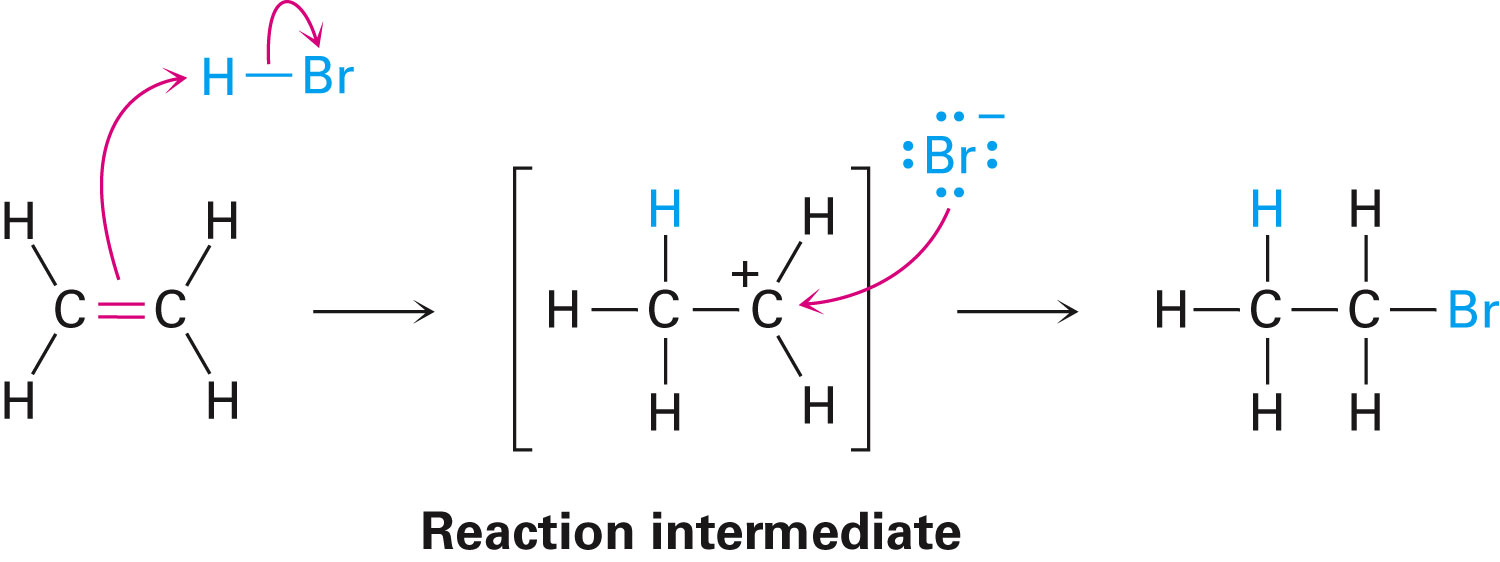 [Speaker Notes: Describing a reaction: Intermediates]
Figure 6.7 - An Energy Diagramfor the Reaction of Ethylene with HBr
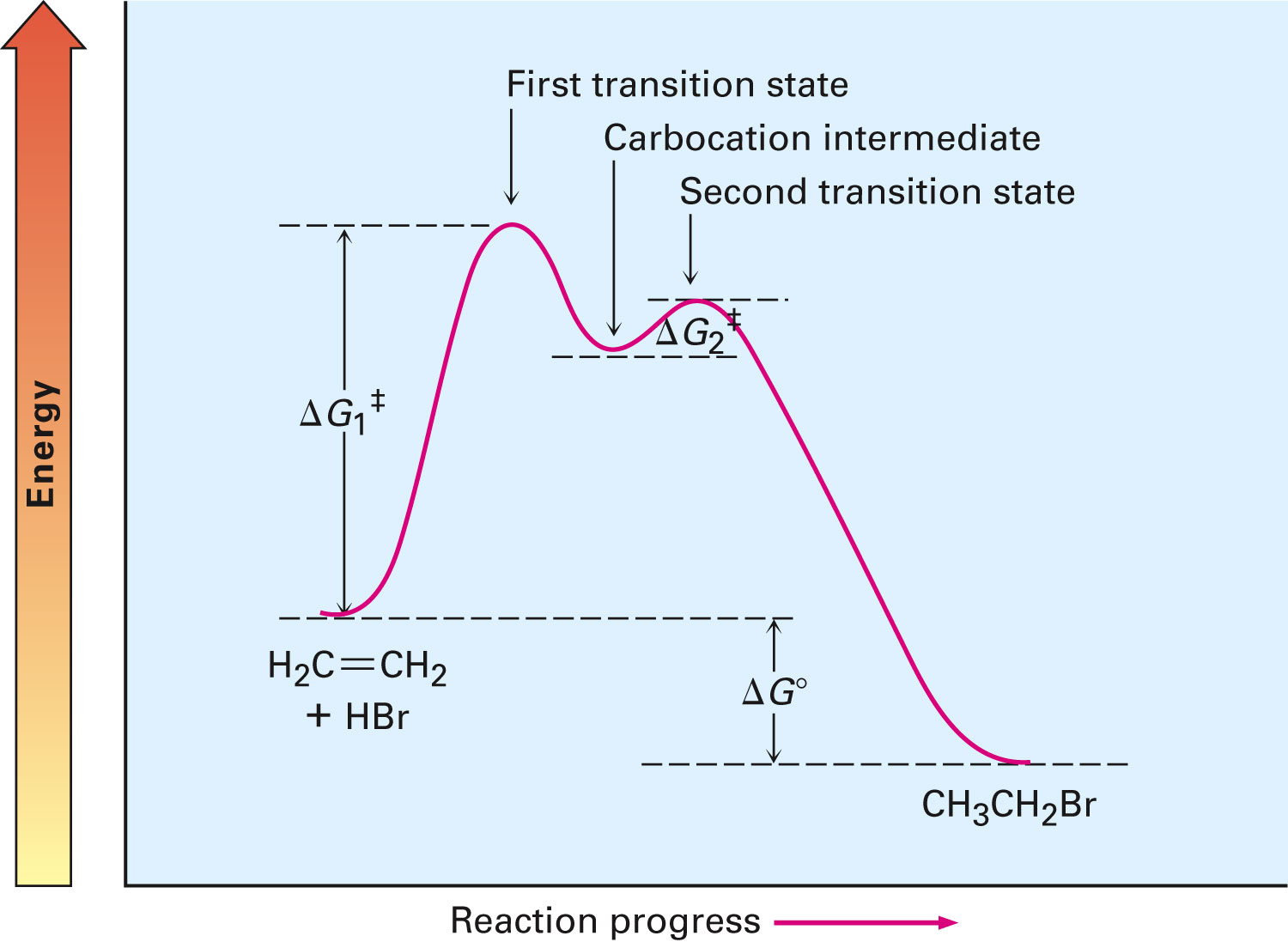 [Speaker Notes: Describing a reaction: Intermediates]
Worked Example
Sketch an energy diagram for a two-step reaction in which both steps are exergonic
Second step has a higher-energy transition state than the first
Label the parts of the diagram corresponding to reactant, product, intermediate, overall ΔG‡, and overall ΔG°
[Speaker Notes: Describing a reaction: Intermediates]
Worked Example
Solution:
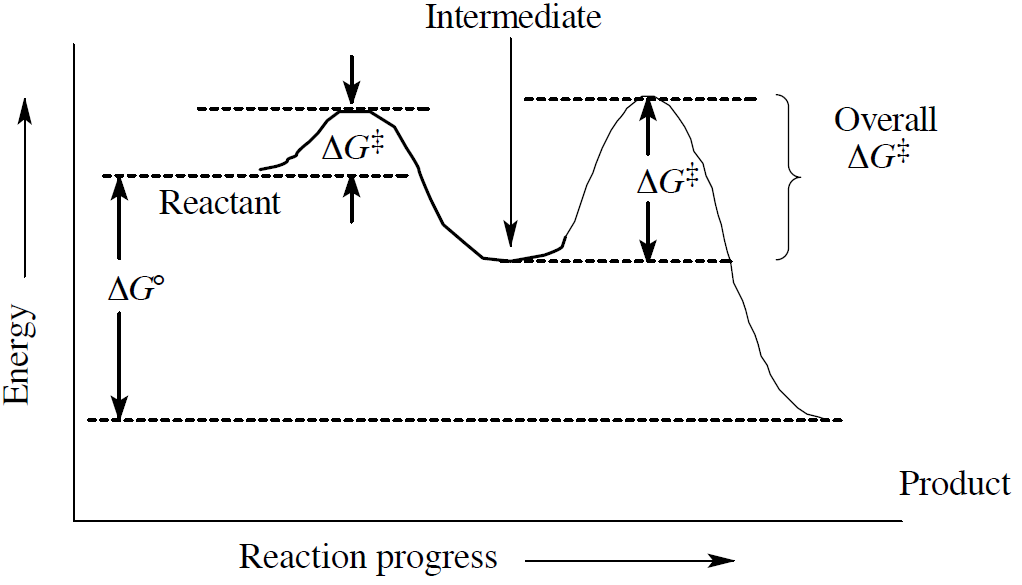 [Speaker Notes: Describing a reaction: Intermediates]
Comparison Between Biological Reactions and Laboratory Reactions
Laboratory reactions are often carried out in an organic solvent
Biological reactions occur in an aqueous medium inside cells
Active site: Pocket in an enzyme where a substrate is bound and undergoes reaction
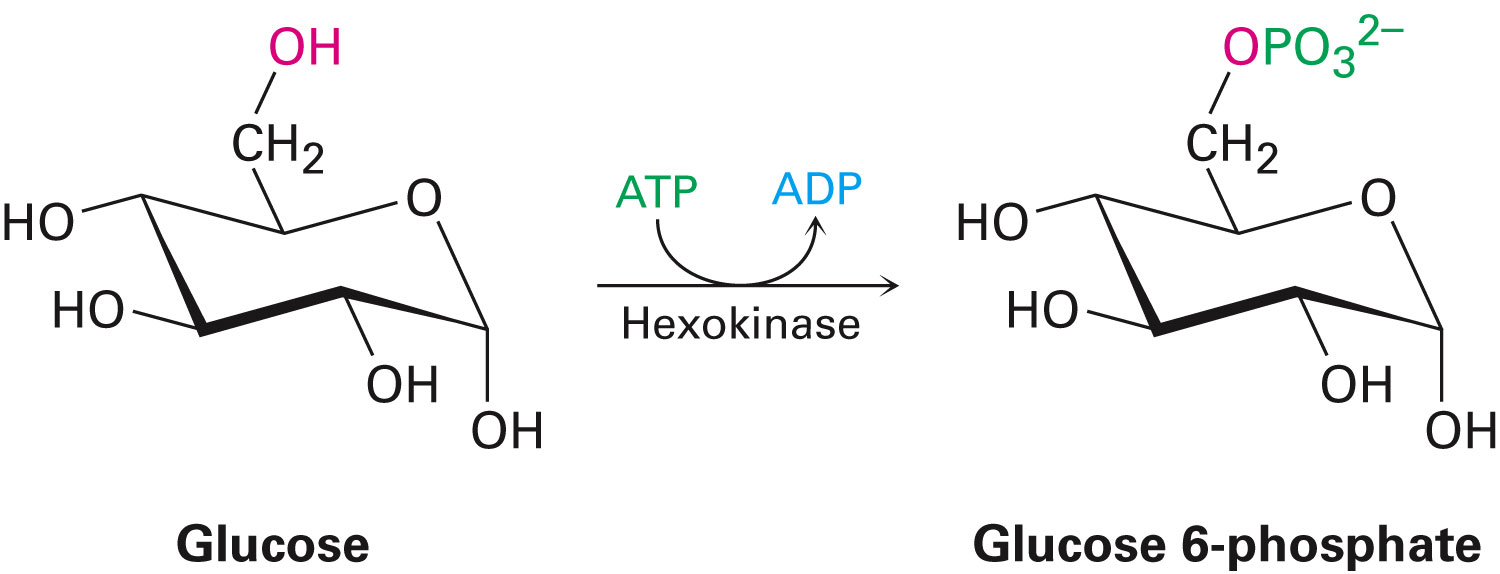 [Speaker Notes: A comparison between biological reactions and laboratory reactions]
Comparison Between Biological Reactions and Laboratory Reactions
Laboratory reactions 
Often done using relatively simple reagents
Catalyst might be used
Biological reactions 
Involve relatively complex reagents called coenzymes
Enzymes provide an alternative mechanism that makes life possible
[Speaker Notes: A comparison between biological reactions and laboratory reactions]
Figure 6.9 - Models of Hexokinase in Space-filling and Wire-frame Formats
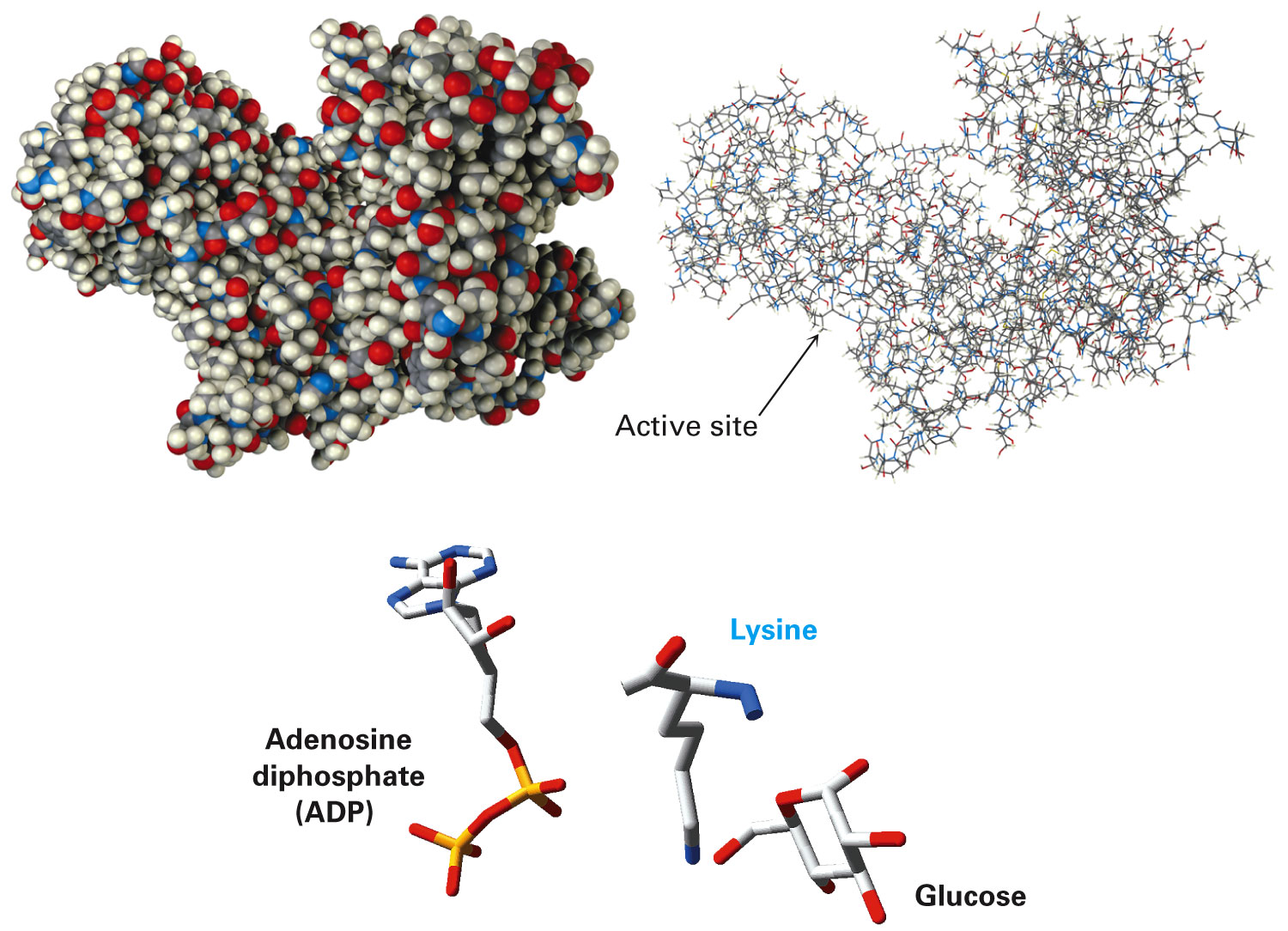 [Speaker Notes: A comparison between biological reactions and laboratory reactions]
Summary
Common kinds of reactions: Addition reactions, elimination reactions, substitution reactions, and rearrangement reactions
Mechanism describes of how a reaction occurs 
Mechanisms by which most reactions take place: radical and polar
Polar reactions occur due to an attractive interaction between a nucleophilic site in one molecule and an electrophilic site in another
Summary
Position of a chemical equilibrium is determined by the value of the free-energy change (ΔG)
Enthalpy (ΔH) corresponds to the net change in strength of chemical bonds broken and formed during the reaction
Entropy (ΔS) corresponds to the change in the amount of molecular randomness during the reaction
Exergonic reactions are that have negative values of ΔG, release energy
Summary
Reactions that have positive values of ΔG and absorb energy are endergonic
Transition state is an activated complex occurring at the highest-energy point of a reaction
Amount of energy needed by reactants to reach this high point is the activation energy, ΔG‡
Reactions take place in more than one step and involve the formation of a reaction intermediate